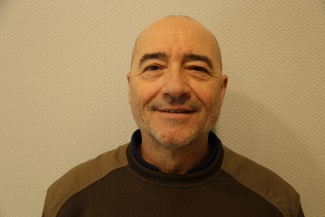 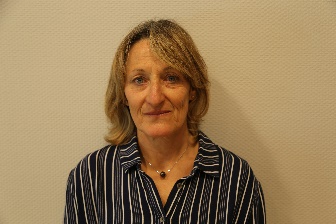 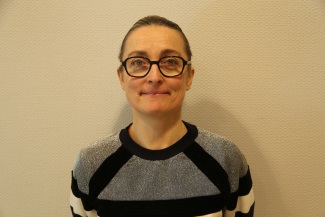 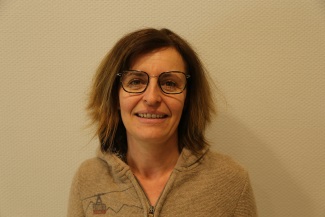 Rebecca VERMANT
Conseillère
François MITHIEUX
Conseiller
Catherine VULLIEZ
Conseillère
Catherine CULLAZ
Conseillère
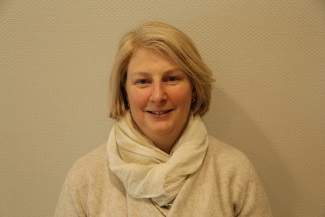 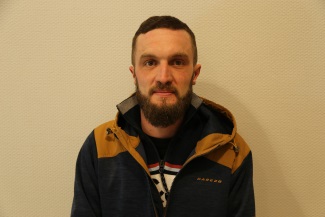 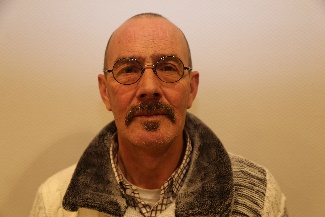 Sylviane COTTET-DUMOULIN
Conseillère
Kevin DELALE
Conseiller
Laurent MUDRY
Conseiller
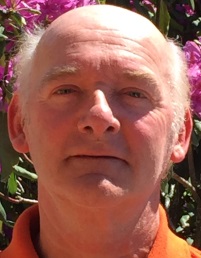 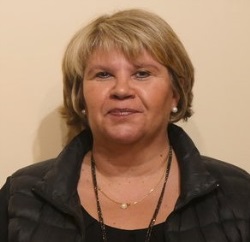 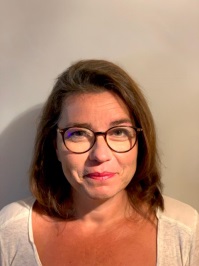 Sophie COTTET, Conseillère
S’Unir pour St Jean d’Aulps
Yves DELALE
Conseiller
Françoise JOCHUM 
Conseillère